Unsere Campingplätze im Wallis
Fotoalbum
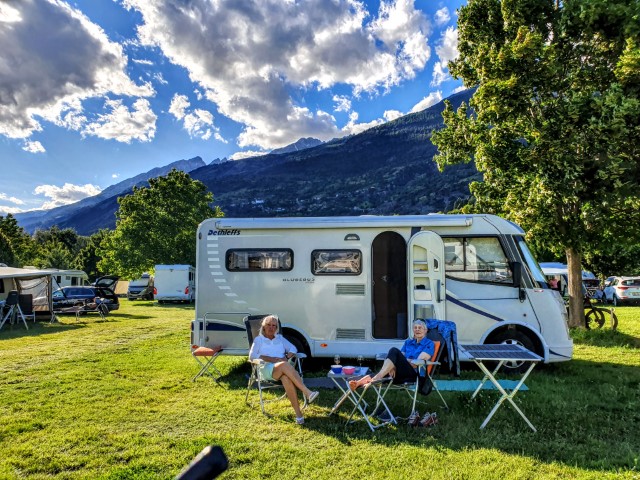 von Walter Käppeli
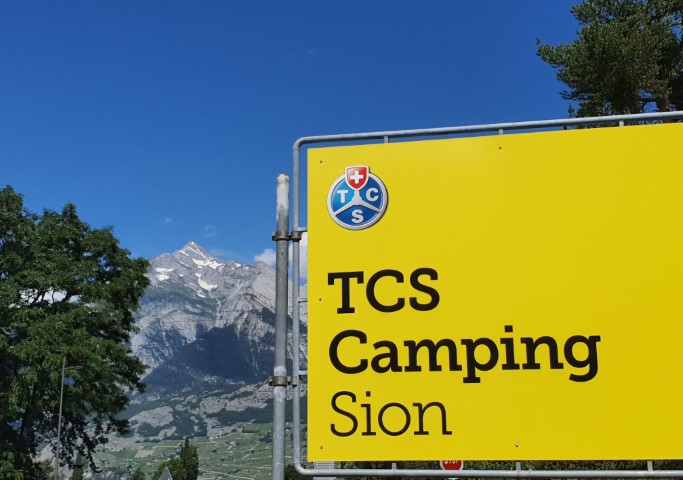 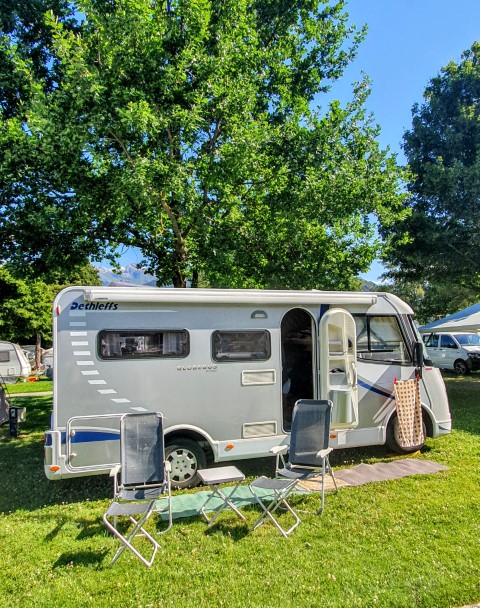 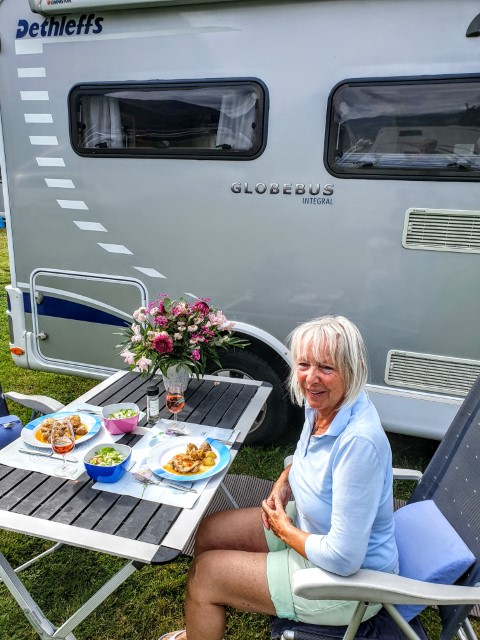 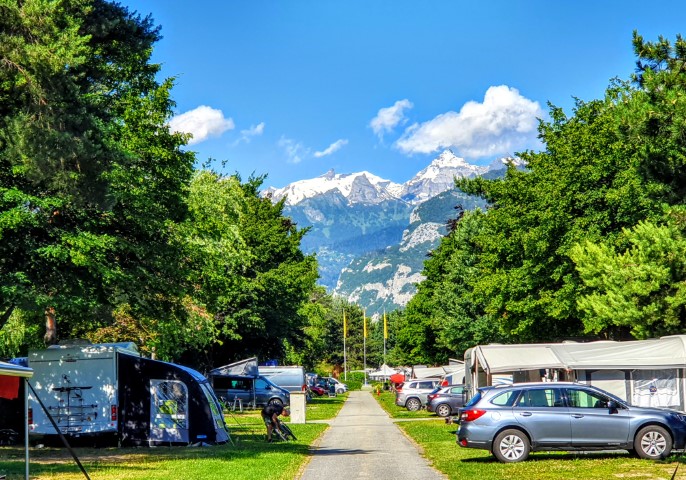 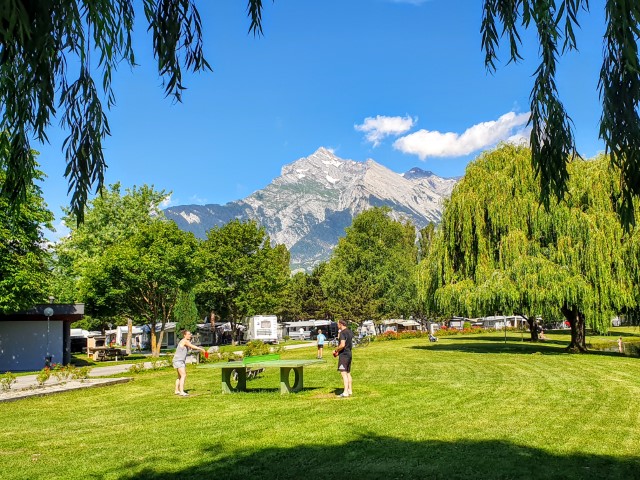 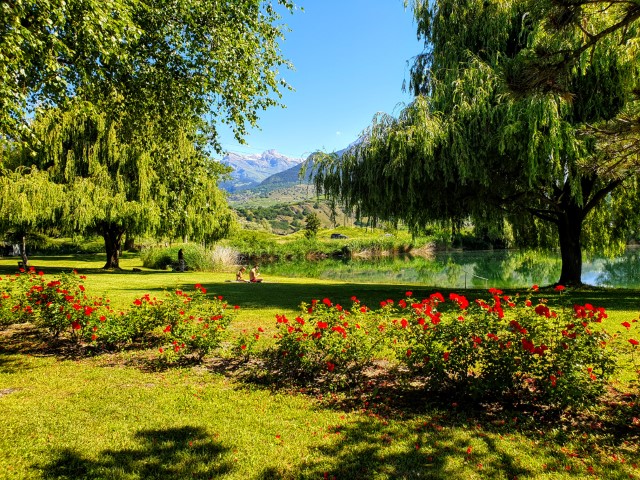 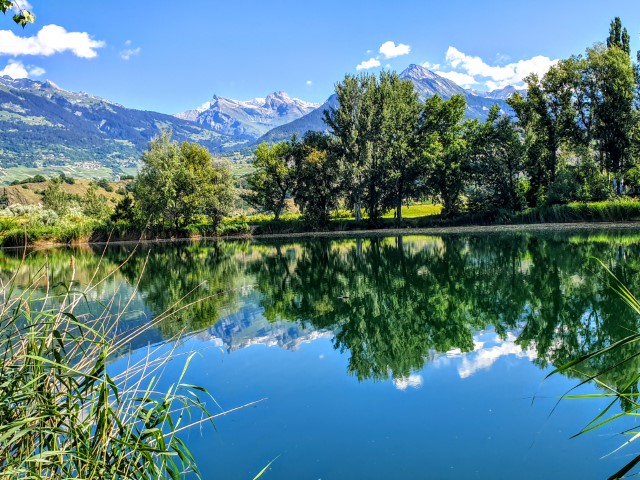 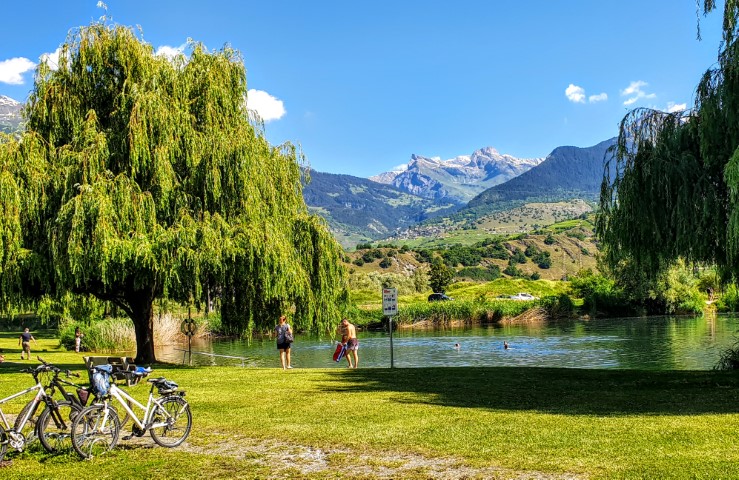 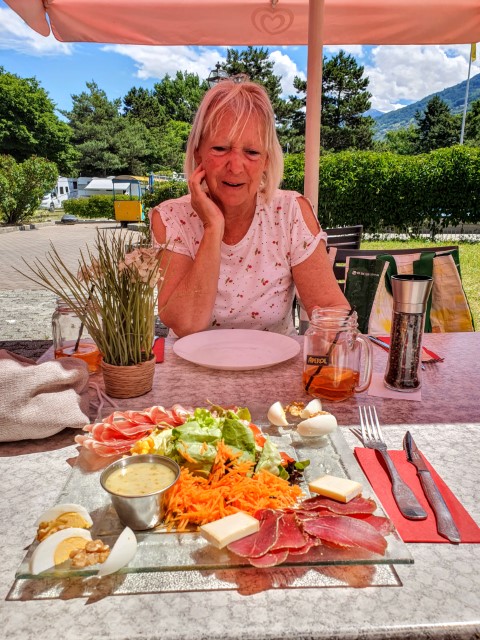 Camping VISP
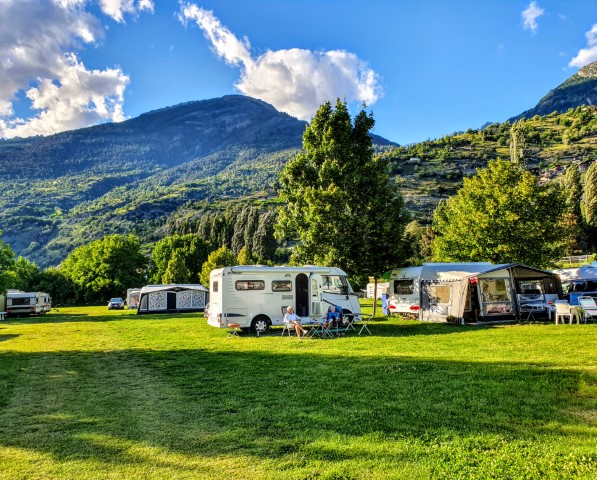 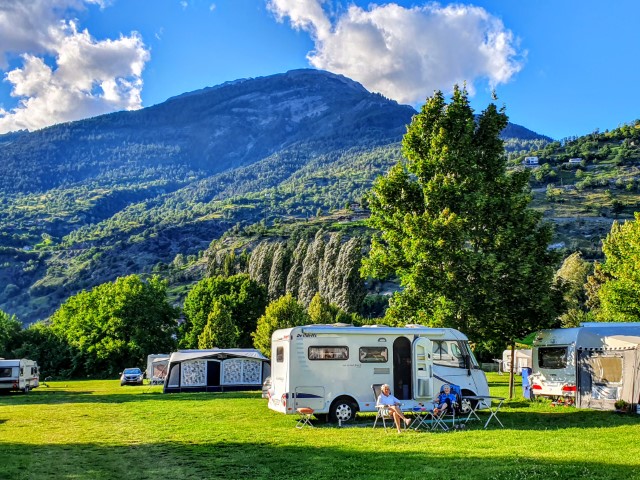 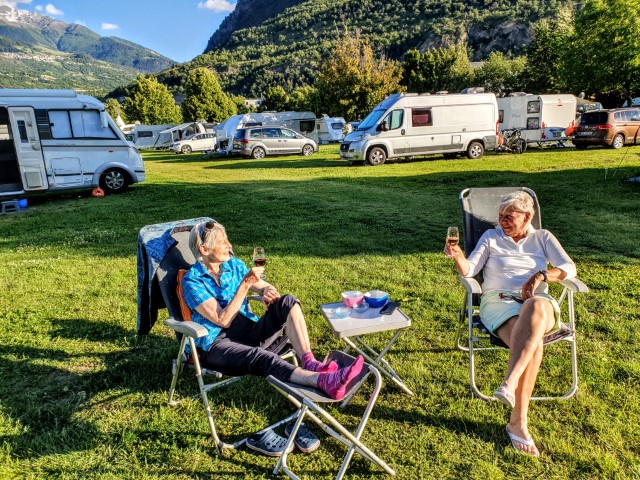 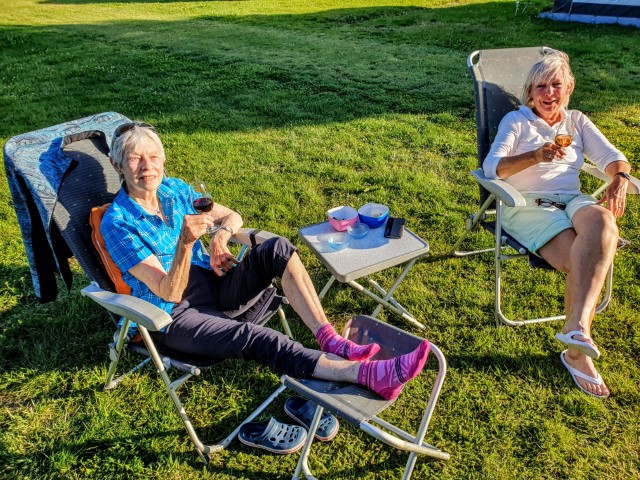 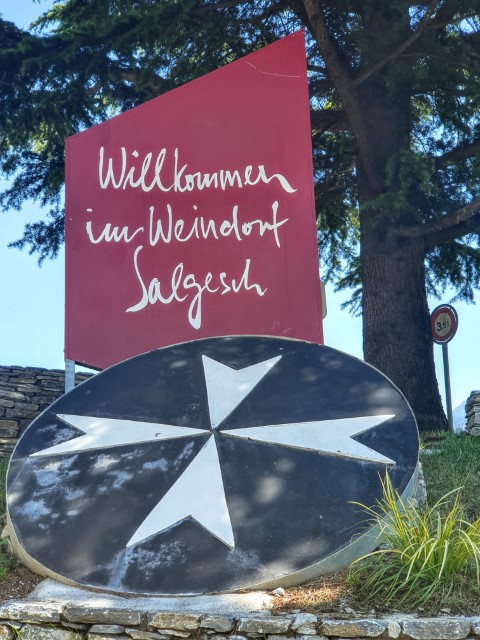 Camping in Salgesch
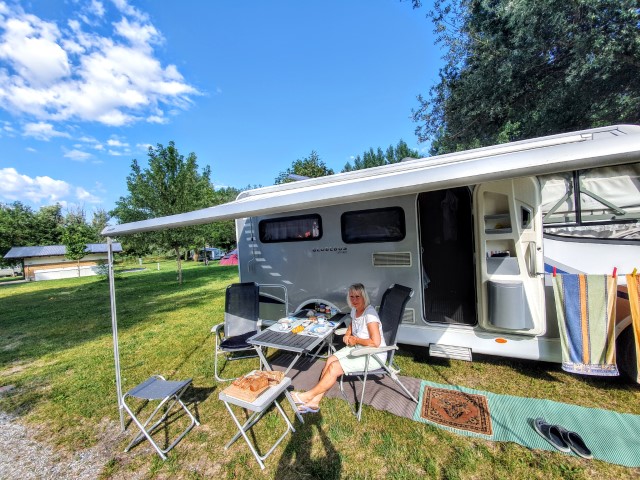 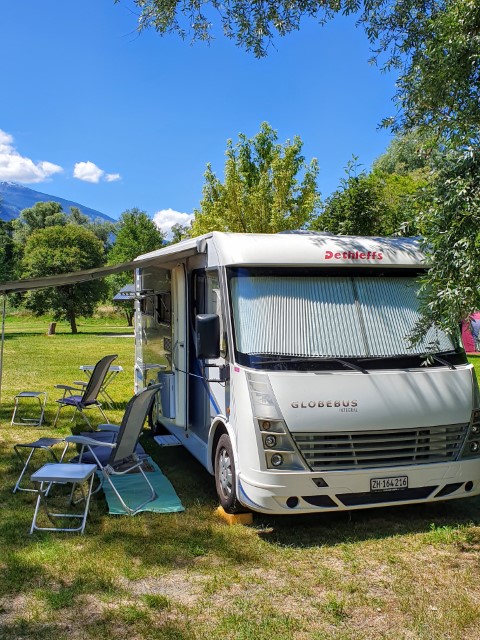 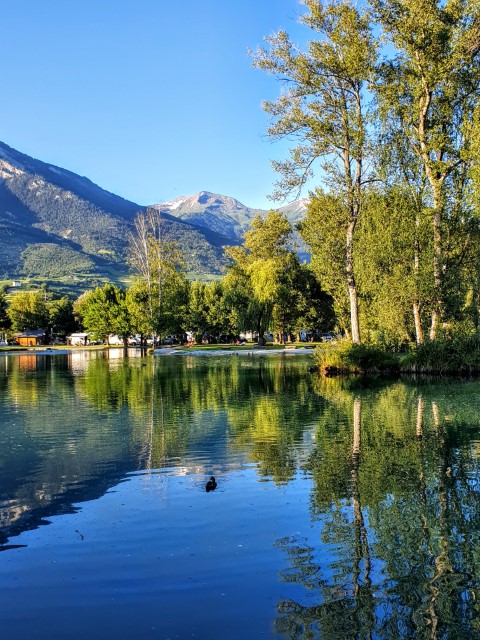 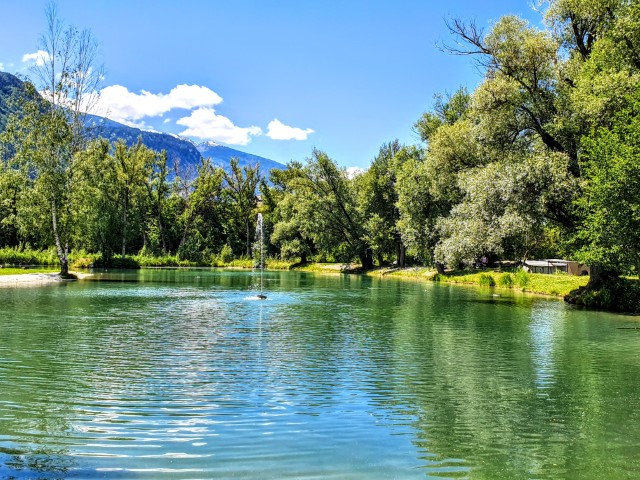 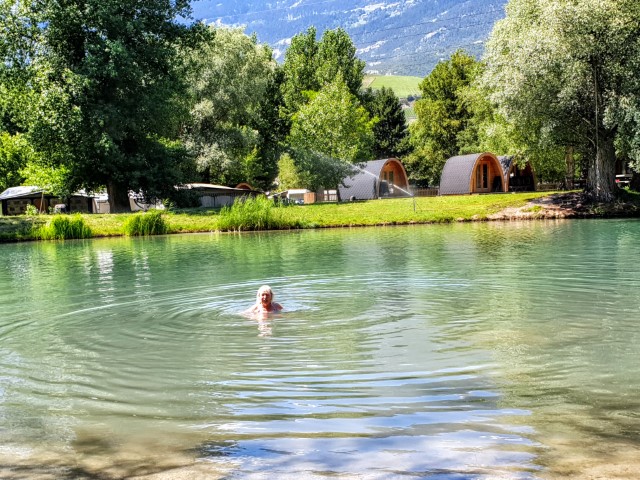 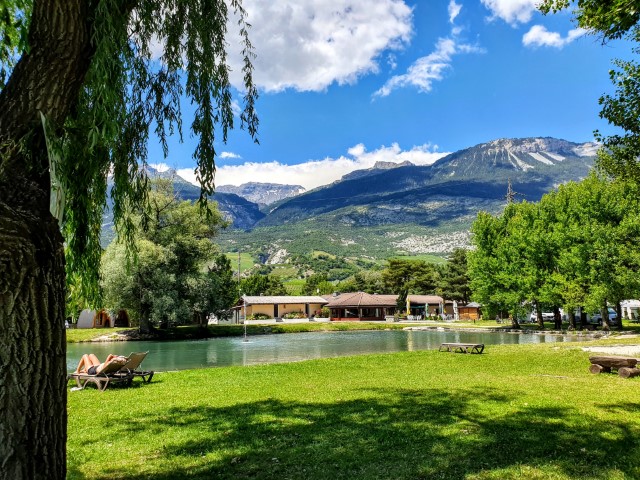 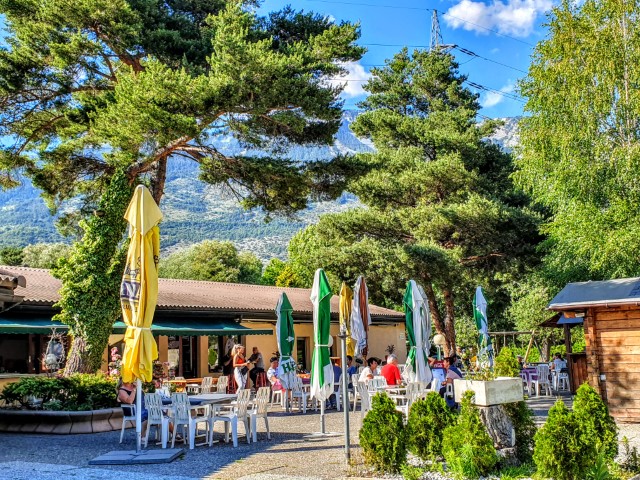 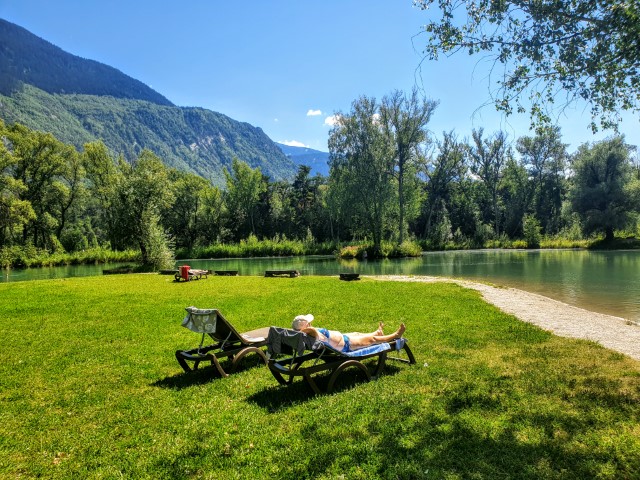 Camping in Le Bougeret
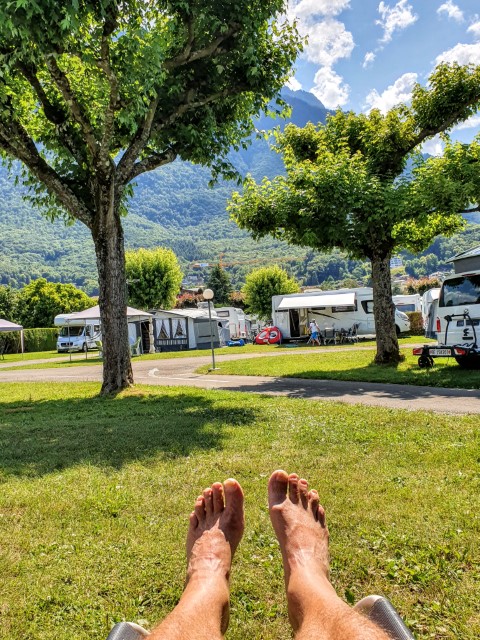 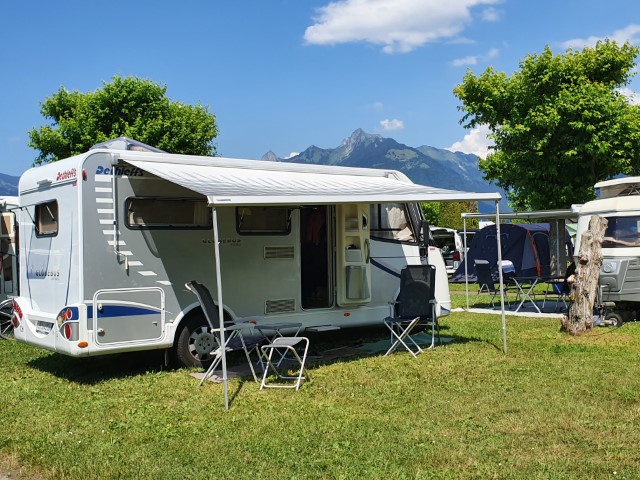